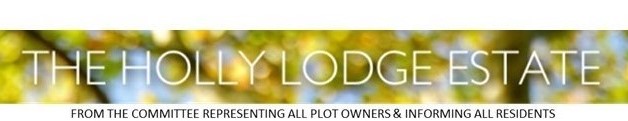 NEWSLETTER APRIL 2023
SUMMER PARTY SUNDAY 25TH OF JUNE

We are happy to announce that the Summer Party will take place this year on the 25th of June

Please put the date in your diary
We will need volunteers to help with the children's games and the face painting, anyone who is interested please email me or pop in to see me.
We are looking for musicians, singers and performers to join us. All performers welcome. We are particularly keen to get some new talent involved and any type of music is welcome.

Please contact Antonia on manager@hle.org.uk if you want to get involved.
CELEBRATING 7 YEARS OF NEIGHBOURHOOD WATCH ON THE HOLLY LODGE!

Dear Resident, as we mark 7 years of Neighbourhood Watch on the HLE we want to say thank you.  We could not have done it without your commitment and cooperation.  We are always looking for more members, so please check with your neighbours to make sure we include everyone.  The scheme grows stronger with every new member.  For more information please get in touch with Antonia at manager@hle.org.uk
FOXES

There have been many reports of foxes going into peoples homes  and breaking into bins.  We have at least two dens on the estate and we are surrounded by many more from the park and the cemetery. 
Urban foxes are here to stay, so we have to learn to live with them. There are bins you can buy that have locking lids and are fox proof.  Please have a look at the links below with ideas on how to repel foxes from your gardens.
Please remember they are wild animals who should be scared of us, so please refrain from feeding them to prevent them losing their fear and coming into homes. 

 https://www.wmjames.co.uk/blog/how-to-stop-foxes-in-your-garden.html
https://www.plasticboxshop.co.uk/home-storage-c1/23-litre-kerbside-plastic-recycling-caddy-fox-proof-p17
PLEASE CLEAN UP AFTER YOUR DOGS

Many residents have been contacting me about numerous amounts of dog mess all over the pavements and wild flower beds.  If you are a dog owner, it is your responsibility to clean up after them, we have several bins for dog mess located all over the Estate to assist in the clear up.   We will also be highlighting the offending mess with pink paint to show the extent of the issue and hopefully get the message through to all the owners to clean up after themselves.
HLE CAAC AGM

After a 4 year gap the next HLE Conservation Are Advisory Committee (CAAC) AGM will be held at the Community Centre on the 10-May-23 at 8.15pm, all residents welcome..

The CAAC meets on an ad hoc basis to review planning applications relating to the estate and there are currently 5 vacancies.  If anyone is interested in joining, applications to conservation@hle.org.uk
URBAN HILL CLIMB

On Sunday 30 September the Urban Hill Climb cycling race will take place on Swains Lane. More info on the event here: https://lcc.org.uk/events/urban-hill-climb-2023/
FOREST SCHOOL IS BACK!!

Following last years successful sessions, we are happy to announce we are back for the Summer Term.  Our outdoor nature connection after school club sessions are designed to promote environmental awareness, stimulate imaginations and encourage sustainability, creativity and exploration through activities such as den building and natural art.

Location: Holly Lodge Gardens
Dates: Every Thursday from 20th of April to 25th of May & from 8th of June to 20th of July (term time only)
Time: 3.45 pm to 5.45 pm
Price: £15 per child per session
Age: 5 to 11 years old 
Contact Paula Harvey at info@urbanforesttribe.com or visit our www.urbanforesttribe.com to find out more
NEWS FROM THE TEAM

PLANTING TREES, RAILING AND WILDING AREA

We have created more bird boxes, which have been put up in the lower park.
The railings and the gate in the ornamental garden have been painted and renovated to a very high standard. Thanks to all the boys, it was hard work but well worth it.
The seeds have been sow in the wilding areas and they are sprouting!!
The bath in the ornamental garden is being planted and the pergola is being extended.
No mow May all over the Estate
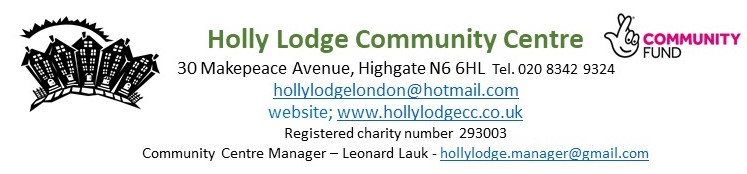 HLCC every Thursday 10am-3pm. Pop in for some craft, a game of table tennis or bring your laptop along for your own projects. Free, drop-in and light refreshments are being served
The Big Help Out day is on Bank Holiday Monday, 8th May, for anyone interested in volunteering.  Come to the Highgate Society, 10A South Grove, 10am to 1pm to see what's on offer.  Your Holly Lodge Community Centre will be there, and  we need your help!
Be sure to use the SUGGESTION BOX email for your comments:  suggestionbox@hle.org.uk
HLE MANAGER – Antonia Pereira:
Office: 0203 538 4454  Mobile phone: 07731 301119  Email: manager@hle.org.uk 

HLE FOREMAN – Gerry Hartigan:
Mobile phone: 07447 869570	Email: foreman@hle.org.uk 

HLE COMMITTEE SECRETARY – Ronnie Day:
Email: secretary@hle.org.uk
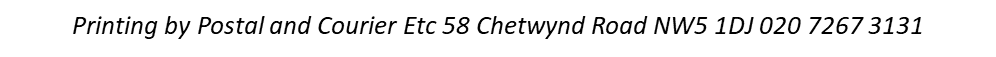